大阪府地球温暖化対策実行計画の進捗状況について(気候変動対策部会報告案)
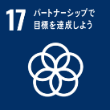 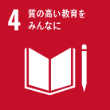 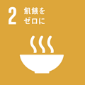 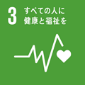 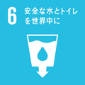 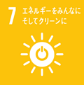 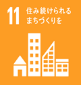 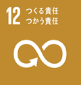 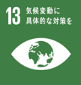 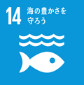 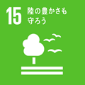 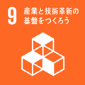 資料１－１
（１）温室効果ガス排出量の推移
○府域における2019年度の温室効果ガス排出量は4,284万トン（二酸化炭素換算）、前年度比5.8%減少
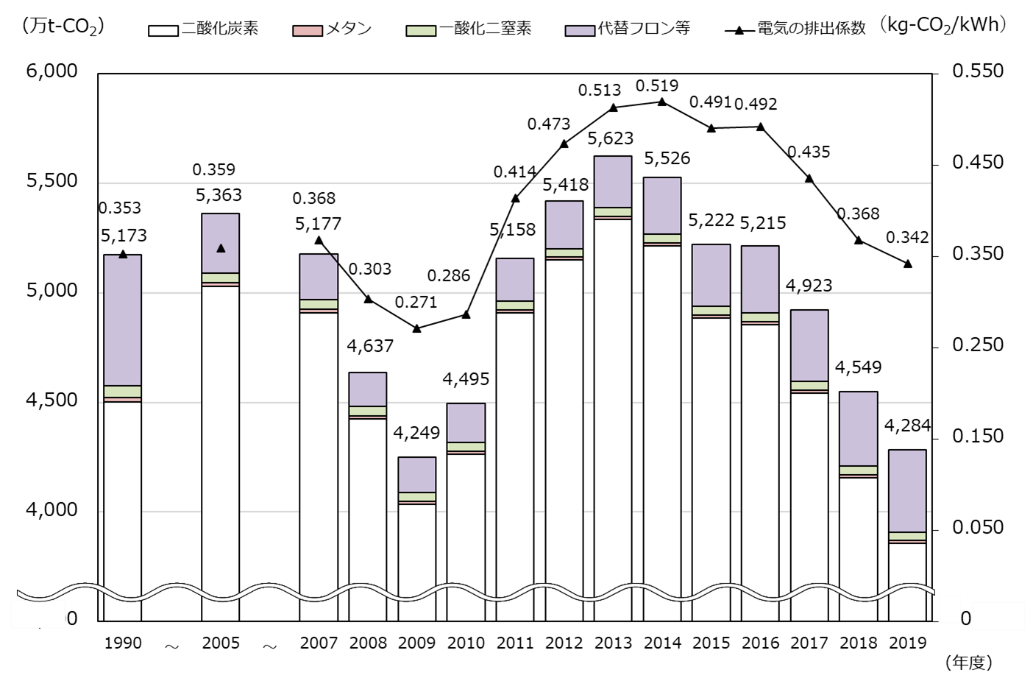 大阪府域における温室効果ガス排出量と電気の排出係数の推移
※電気の排出係数とは、使用電力量１kWh 当たりの二酸化炭素排出量を表す係数。発電時の電源構成（火力発電や再生可能エネルギー等による発電のバランス）により変動し、火力発電の割合が減少すると係数は小さくなる。

※2005～2007年度の電気の排出係数については、一般電気事業者等（現行制度における小売電気事業者）に対して大阪府が行った調査等により府内基礎排出係数を推計し、2008年度以降は同様の調査等により府内調整後排出係数を推計した。
大阪府地球温暖化対策実行計画の進捗状況について(気候変動対策部会報告案)
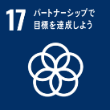 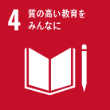 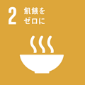 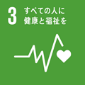 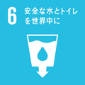 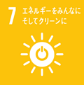 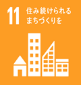 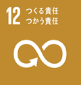 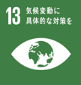 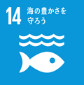 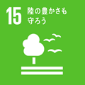 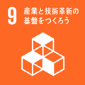 （２）実行計画の進捗状況
・実行計画の目標：2030年度の府域の温室効果ガス排出量を2013年度比で40%削減
○温室効果ガス排出量は、計画の基準年度である2013年度から23.8％削減している。
　一方、エネルギー消費量は、長期的に見て減少傾向にある。

○前年度から減少した主な要因としては、電気の排出係数の減少が挙げられる。
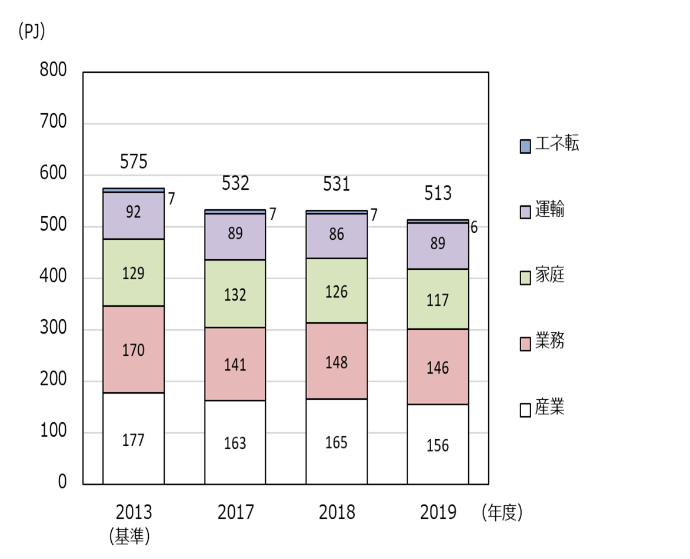 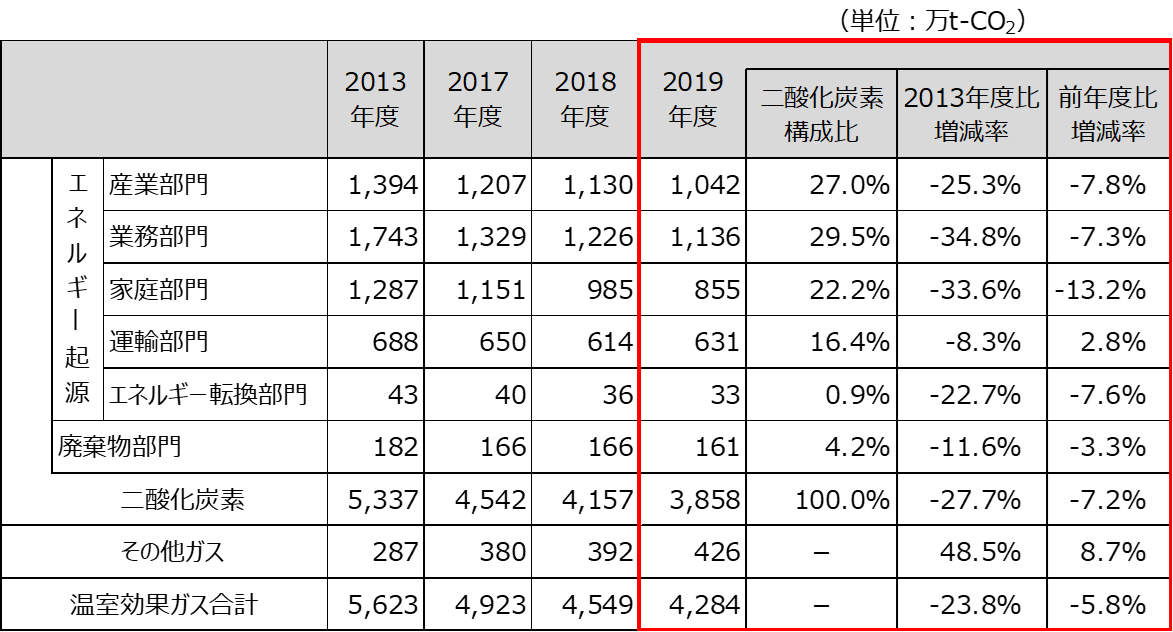 エネルギー消費量の推移
大阪府域における温室効果ガス排出量
（※ここでのエネルギー消費量は、自然から直接得られる石油、石炭、天然ガスなどを変換や加工して得られる電気、ガソリン、都市ガスなどのエネルギーの消費量を示している。）
＜参考＞2015年３月に策定した「大阪府地球温暖化対策実行計画（区域施策編）」の進捗管理
　実行計画の目標：2020年度までに温室効果ガス排出量を2005年度比で７％削減
　○2012 年度の電気の排出係数を用いて算定した2019 年度の温室効果ガス排出量は5,219 万　トンであり、前年度比で3.0％減少、計画の基準年度である2005 年度比で2.6％減少しています
大阪府地球温暖化対策実行計画の進捗状況について(気候変動対策部会報告案)
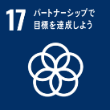 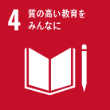 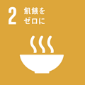 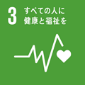 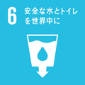 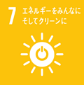 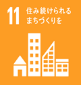 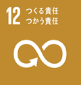 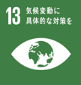 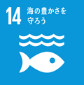 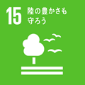 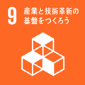 （３）管理指標・取組指標
※　大阪府循環型社会推進計画における2025年度目標値（一般廃棄物のみ）
【参考】大阪府地球温暖化対策実行計画（区域施策編）の取組項目
大阪府地球温暖化対策実行計画の進捗状況について(気候変動対策部会報告案)
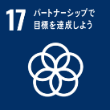 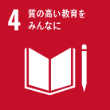 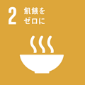 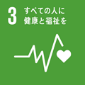 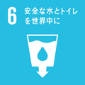 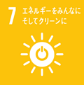 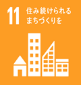 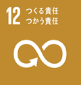 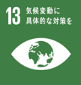 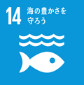 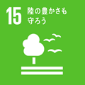 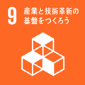 （４）実行計画の進捗状況（主な取組み）
〇実行計画に掲げた2030年に向けて取り組む項目のうち、「◇：実施予定、▽今後検討予定」とした項目及び「○：実施中」のうち、取組みを拡充する項目の進捗状況と、今後の方向性について整理
進捗状況の記号　○：実施中（予算措置or制度対応済み）　　　　
　　　　　　　　　　　◇：実施予定　　▽：今後検討予定（未着手）
計画時の記号　○：実施中　　◇：実施予定
　　　　　　　　　　▽：今後検討予定
①　あらゆる主体の意識改革・行動喚起
②　事業者における脱炭素化に向けた取組促進
大阪府地球温暖化対策実行計画の進捗状況について(気候変動対策部会報告案)
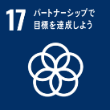 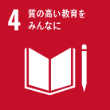 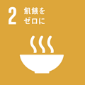 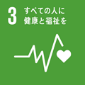 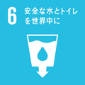 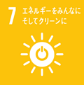 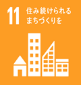 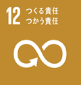 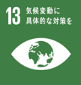 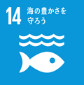 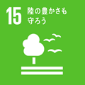 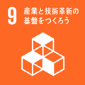 （４）実行計画の進捗状況（主な取組み）
計画時の記号　○：実施中　　◇：実施予定
　　　　　　　　　　▽：今後検討予定
進捗状況の記号　○：実施中（予算措置or制度対応済み）　　　　
　　　　　　　　　　　◇：実施予定　　▽：今後検討予定（未着手）
③　CO2排出の少ないエネルギーの利用促進
④　輸送・移動における脱炭素化に向けた取組促進
大阪府地球温暖化対策実行計画の進捗状況について(気候変動対策部会報告案)
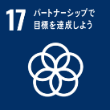 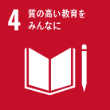 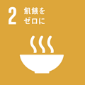 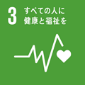 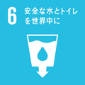 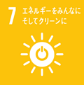 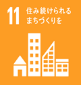 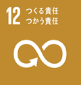 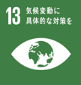 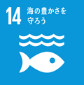 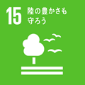 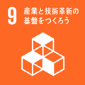 （４）実行計画の進捗状況（主な取組み）
計画時の記号　○：実施中　　◇：実施予定
　　　　　　　　　　▽：今後検討予定
進捗状況の記号　○：実施中（予算措置or制度対応済み）　　　　
　　　　　　　　　　　◇：実施予定　　▽：今後検討予定（未着手）
⑤　資源循環の促進
⑥　森林吸収・緑化等の推進
⑦　気候変動適応の推進等
大阪府地球温暖化対策実行計画の進捗状況について(気候変動対策部会報告案)
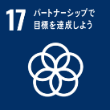 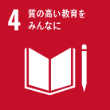 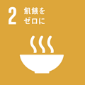 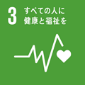 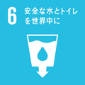 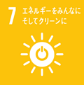 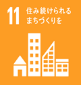 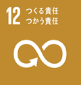 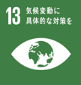 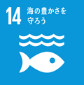 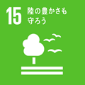 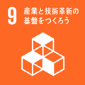 気候変動対策部会における点検・評価結果（案）
「大阪府地球温暖化対策実行計画（区域施策編）」（以下「実行計画」）の進捗状況及び今後の推進方針としては、「温室効果ガス排出量やエネルギー消費量は実行計画の基準年度や前年度と比べ減少している。2030年度の削減目標の達成に向けては、さらなる省エネ・省資源とCO2排出の少ないエネルギーの導入が重要であり、本年７月に設置したおおさかカーボンニュートラル推進本部で協議する新たな取組みなど、実行計画に掲げる各種施策を推進していく。また、「適応」に関する取組みを今後も充実することが重要である。」ことを確認。